TRÉNING NA DOMA
Pohyb = elixír zdravia
Keď máš tento pocit
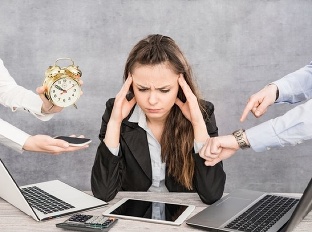 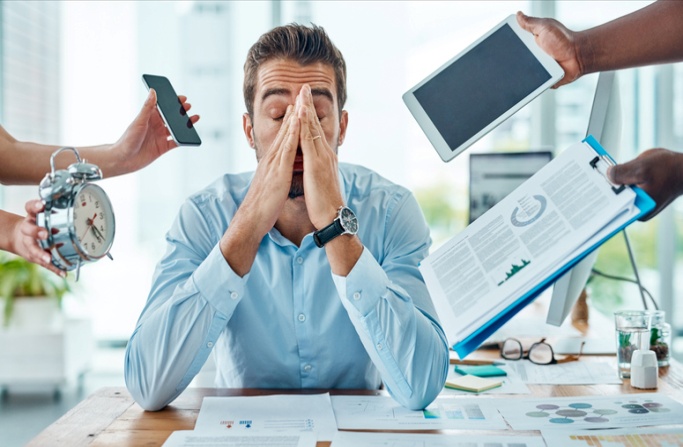 riešením je
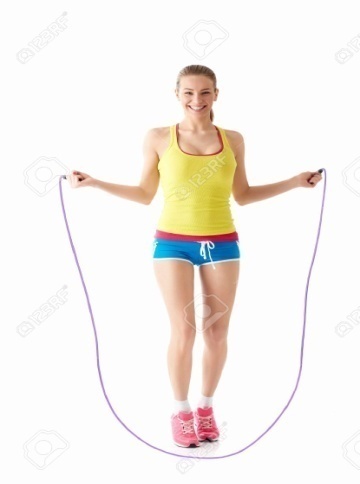 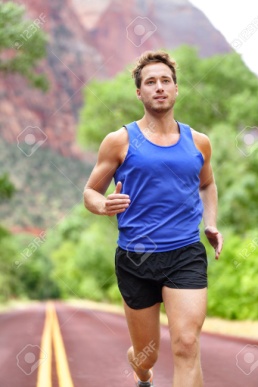 TRÉNING NA DOMA
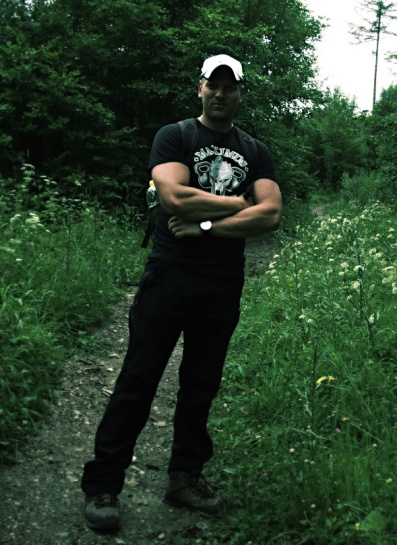 VYTVORIL:   MGR. LUKÁŠ HABOVŠTIAK
DNES BUDEŠ POTREBOVAŤ
ÚVODNÉ INFORMÁCIE
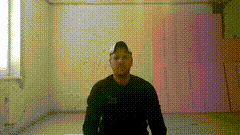 Spusti si na mobile stopky
Tlačidlom F5 na klávesnici si zapni prezentáciu
Po spustení ti prezentácia s cvičeniami pôjde až do konca automaticky sama
To znamená, že počas prezentácie neklikáš ani myšou a ani na klávesnici žiadne tlačidlo
Počas tréningu by ti mala hrať aj sprievodná hudba, ktorú som ti tu nahral
      ak ti náhodou nepôjde, tak si môžeš ty sám pustiť  svoju 
      obľúbenú hudbu, bude sa ti lepšie cvičiť
Počas tréningu sa riaď pokynmi, ktoré uvidíš v prezentácii
Po docvičení nezabudni stopnúť výsledný čas a poslať  mi ho 
        na Edupage
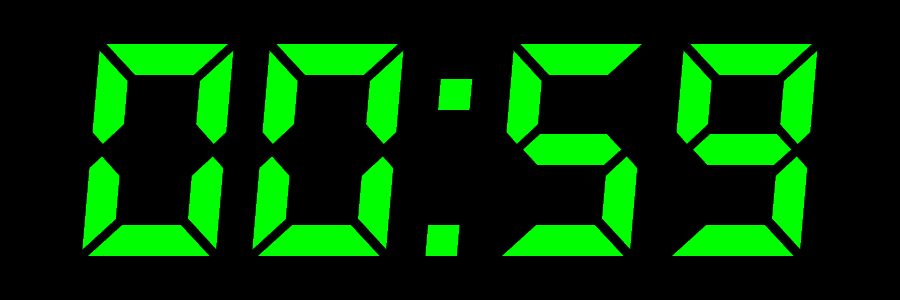 B) Všeobecné  rozcvičenie
ZAČÍNAME ZA
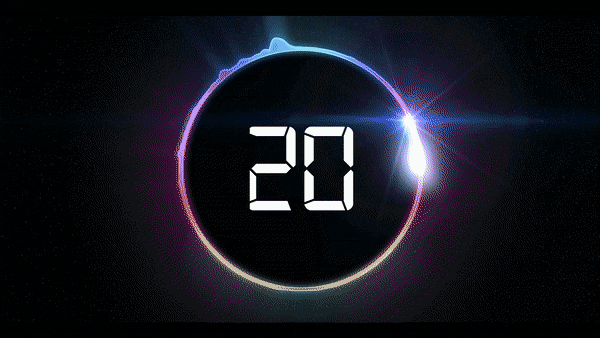 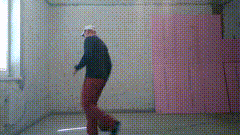 PRIPRAV SA NA PRVÝ CVIK
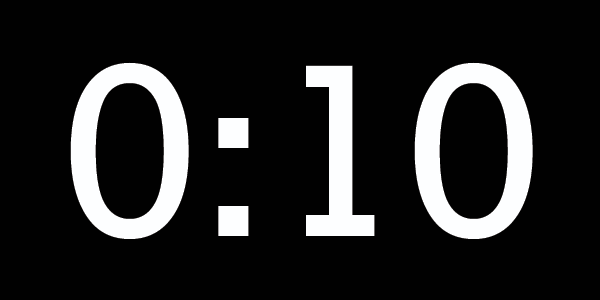 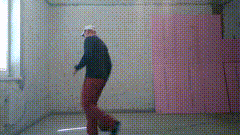 PRIPRAV SA NA ĎALŠÍ CVIK
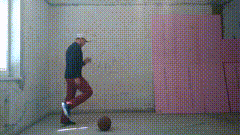 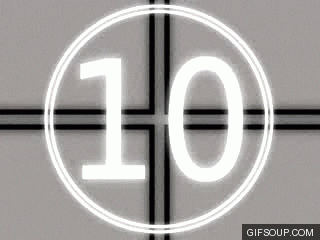 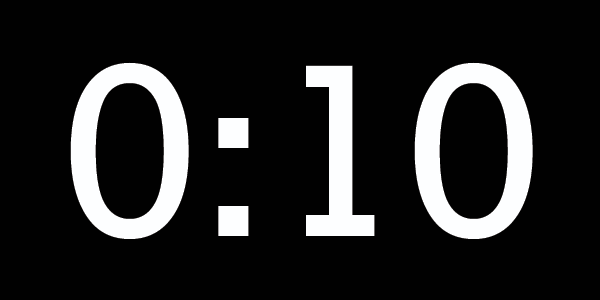 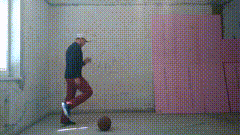 PRIPRAV SA NA ĎALŠÍ CVIK
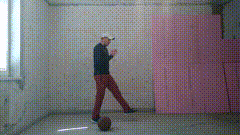 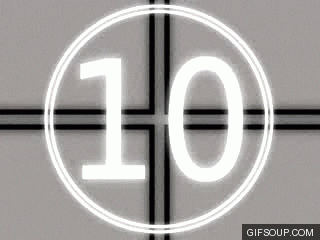 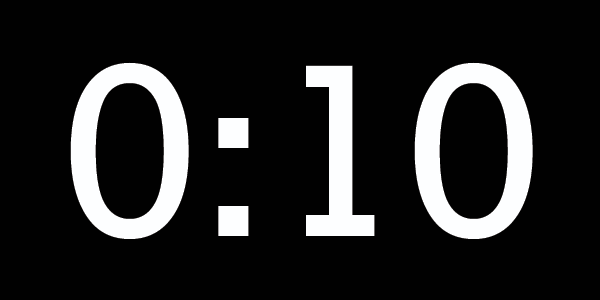 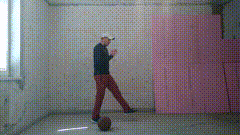 PRIPRAV SA NA ĎALŠÍ CVIK
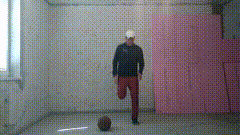 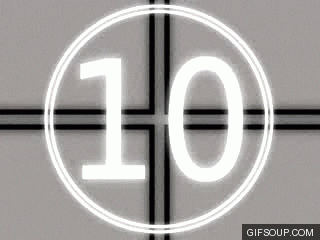 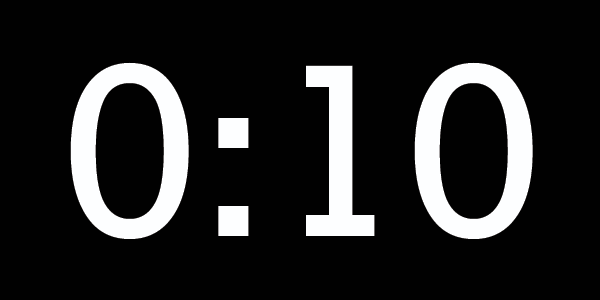 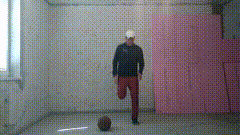 B) Špeciálne  rozvičenie
ZAČÍNAME ZA
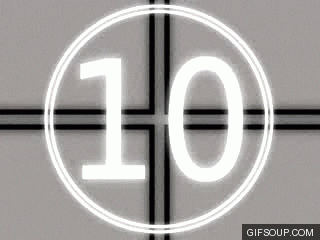 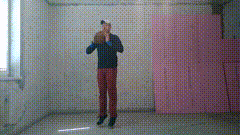 PRIPRAV SA NA PRVÝ CVIK
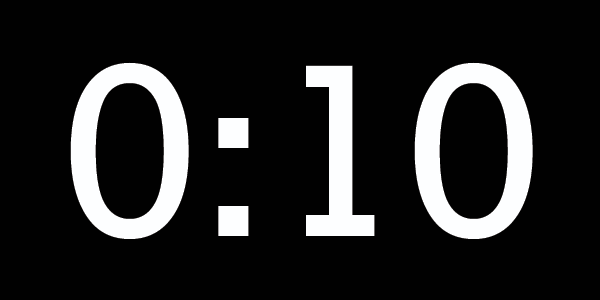 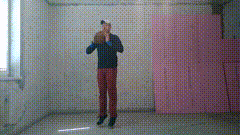 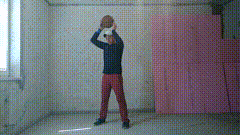 Nasleduje
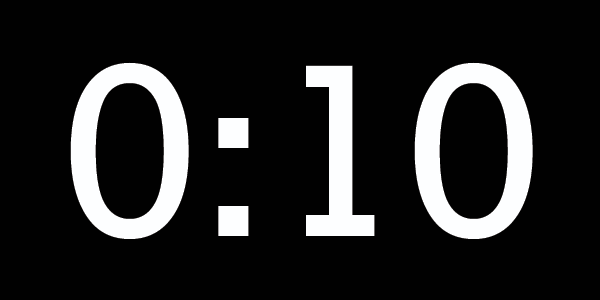 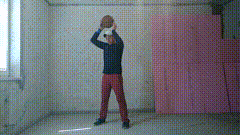 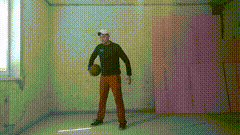 Nasleduje
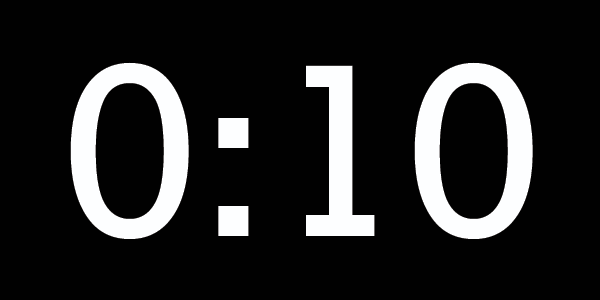 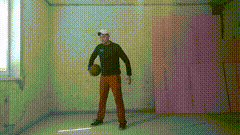 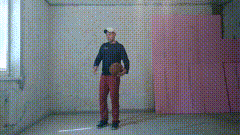 Nasleduje
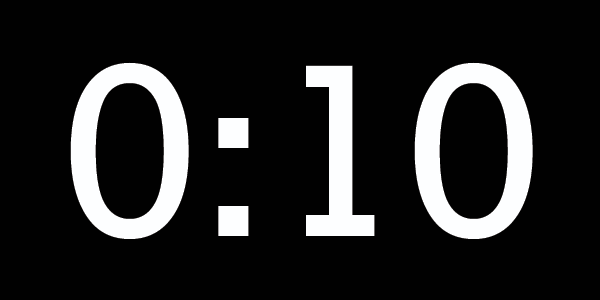 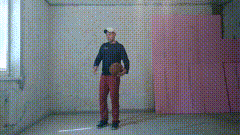 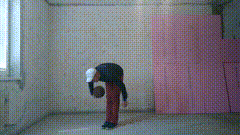 Nasleduje
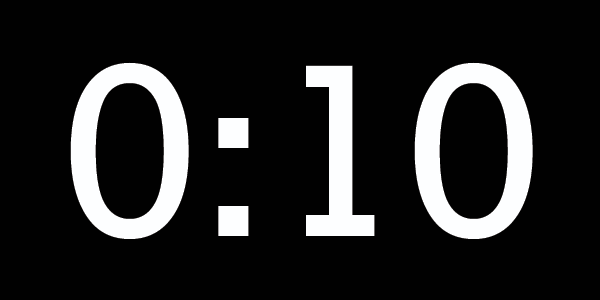 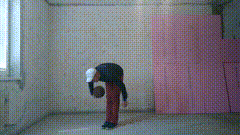 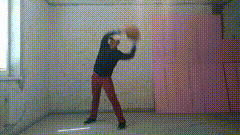 Nasleduje
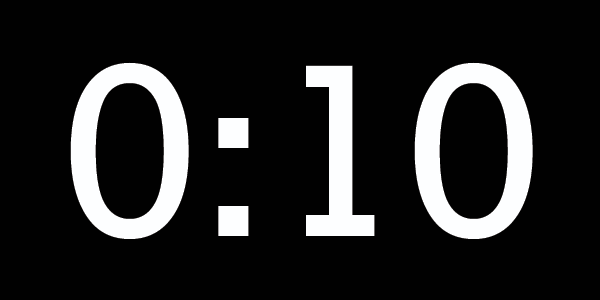 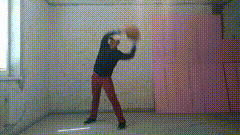 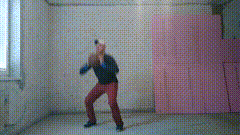 Nasleduje
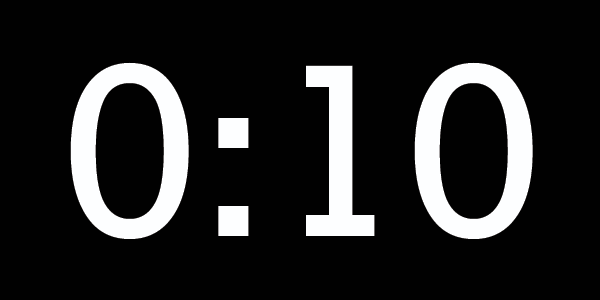 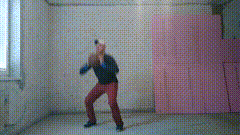 Nasleduje
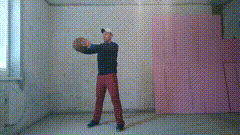 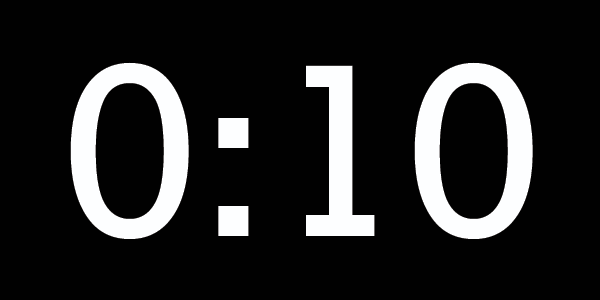 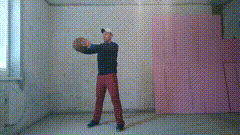 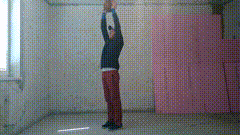 Nasleduje
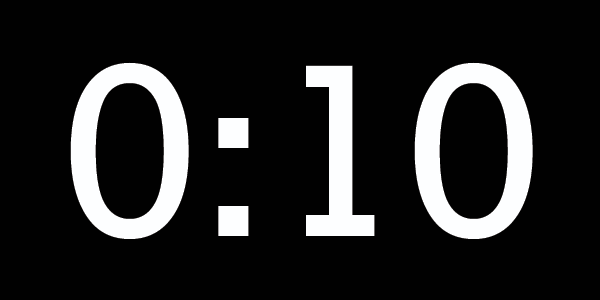 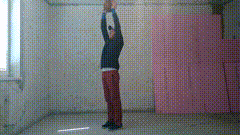 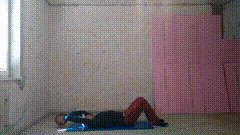 Nasleduje
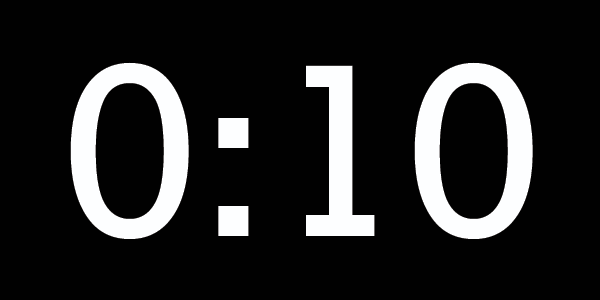 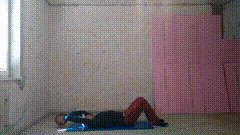 B) KRUHOVÝ TRÉNING
ZAČÍNAME ZA
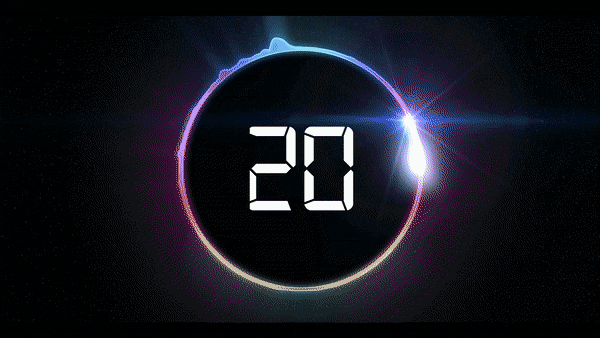 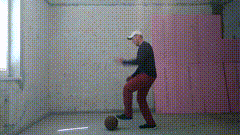 PRIPRAV SA NA PRVÝ CVIK
1.
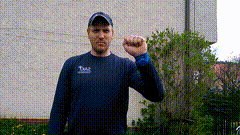 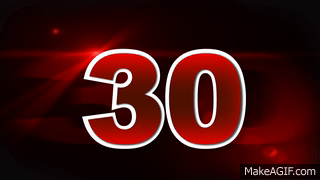 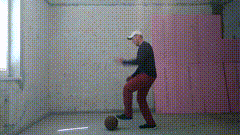 PAUZA
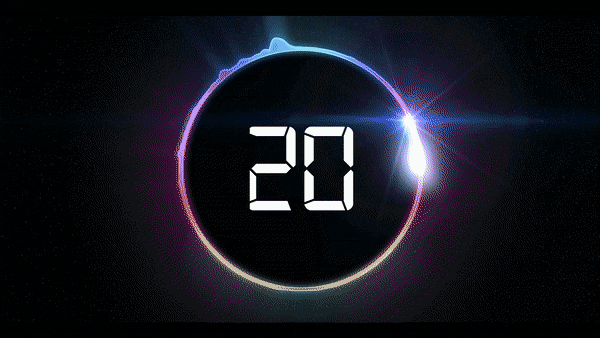 PRIPRAV SA NA ĎALŠÍ CVIK
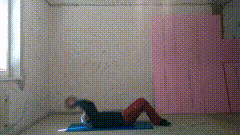 2.
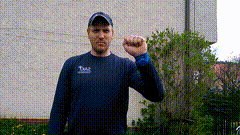 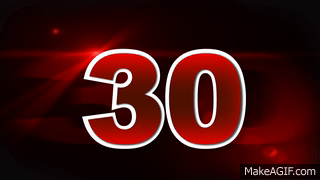 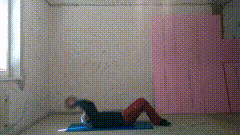 PAUZA
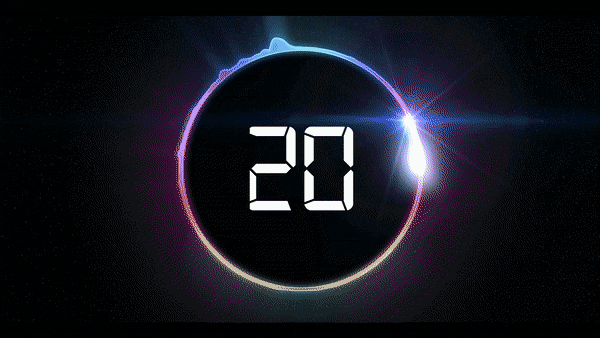 PRIPRAV SA NA ĎALŠÍ CVIK
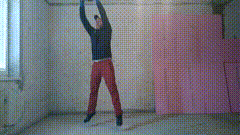 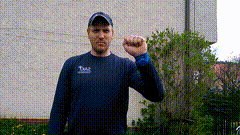 3.
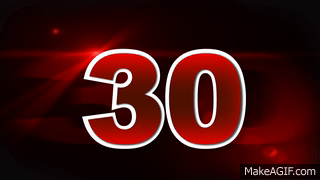 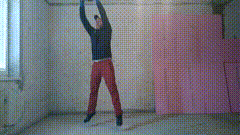 PAUZA
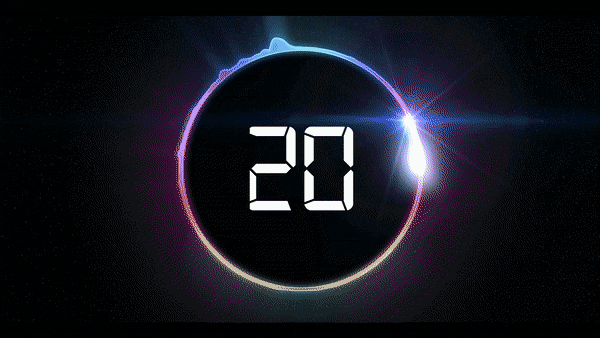 PRIPRAV SA NA ĎALŠÍ CVIK
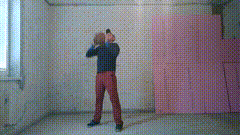 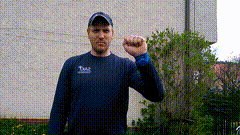 4.
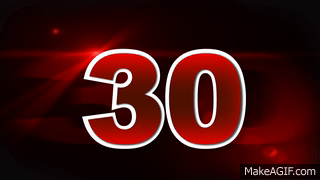 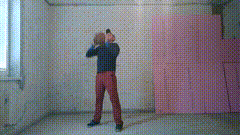 PAUZA
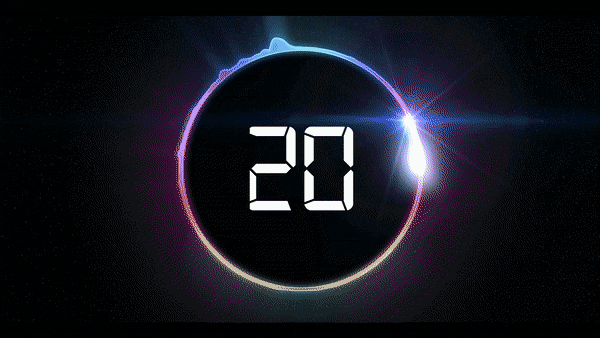 PRIPRAV SA NA ĎALŠÍ CVIK
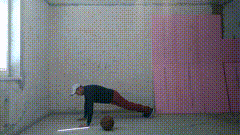 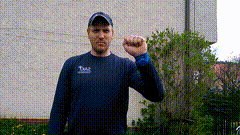 5.
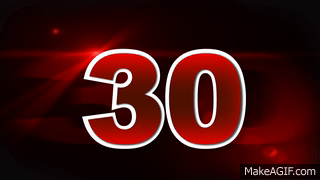 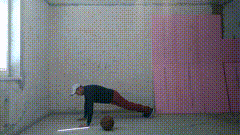 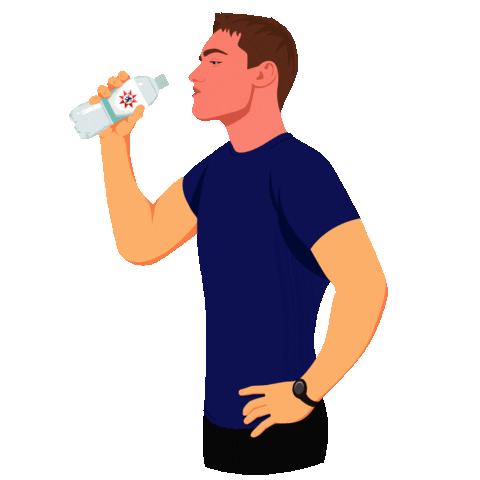 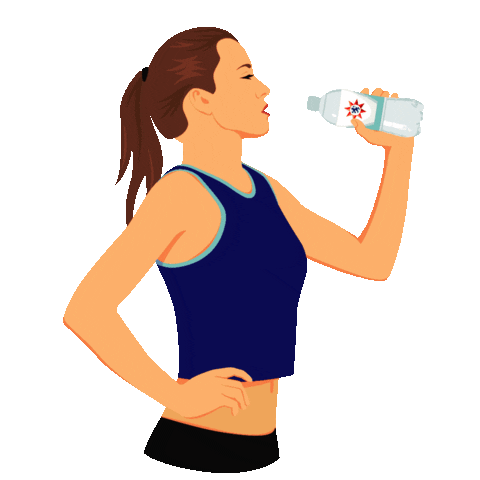 KONIEC PRVÉHO KOLANASLEDUJE PAUZA  60 SEKÚND
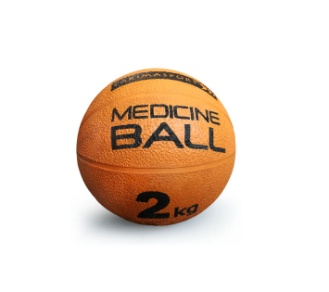 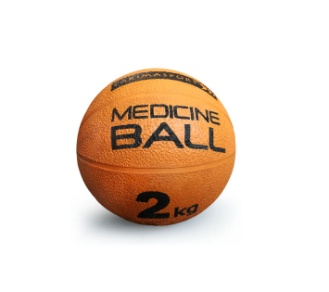 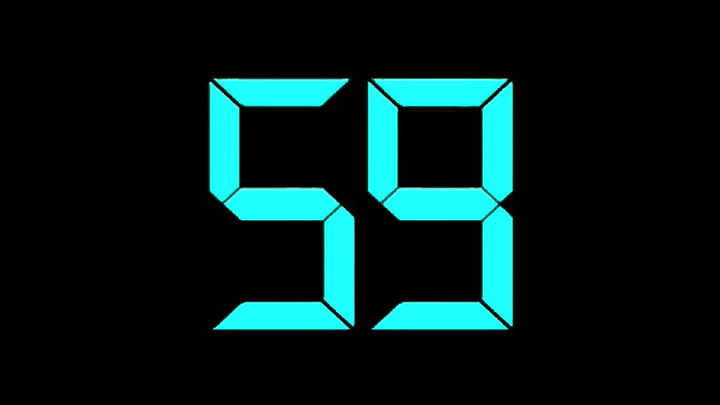 DRUHÉ KOLO
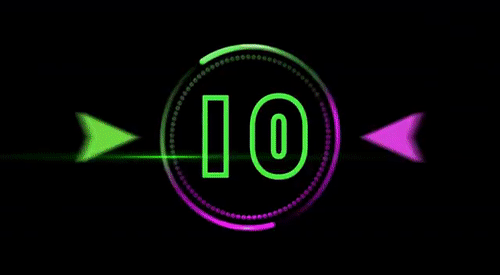 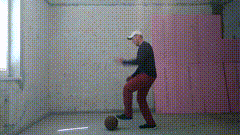 PRIPRAV SA NA PRVÝ CVIK
1.
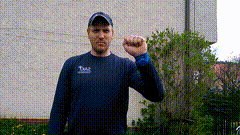 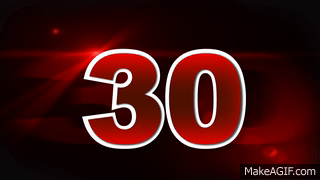 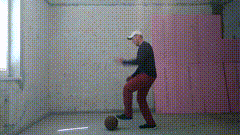 PAUZA
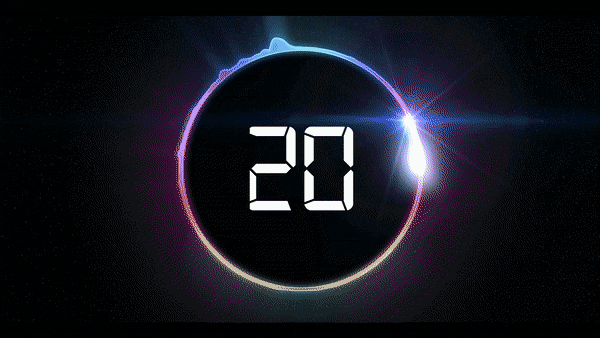 PRIPRAV SA NA ĎALŠÍ CVIK
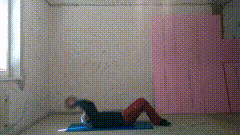 2.
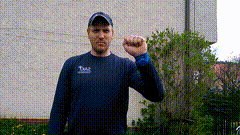 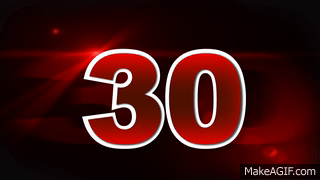 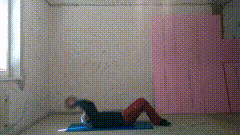 PAUZA
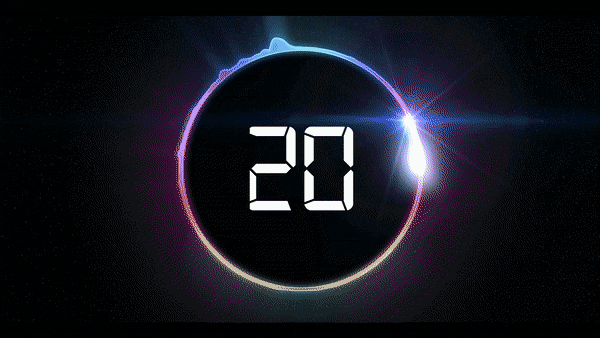 PRIPRAV SA NA ĎALŠÍ CVIK
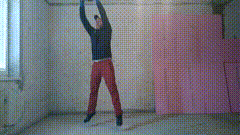 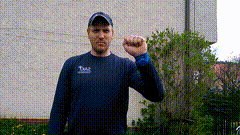 3.
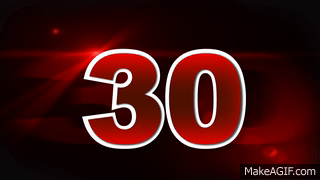 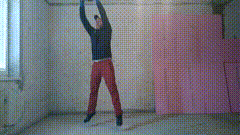 PAUZA
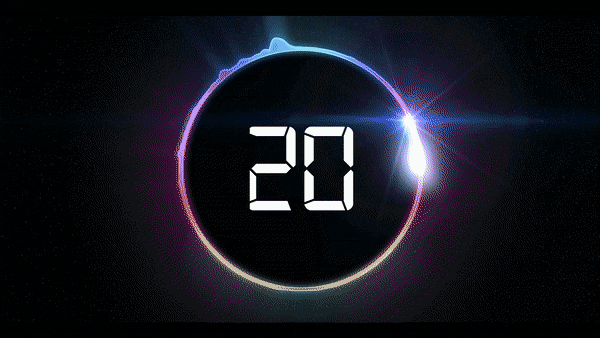 PRIPRAV SA NA ĎALŠÍ CVIK
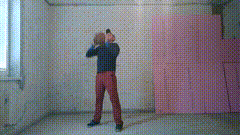 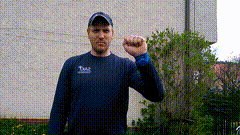 4.
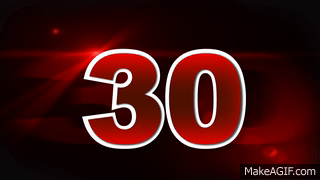 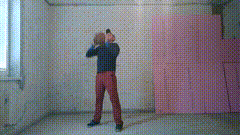 PAUZA
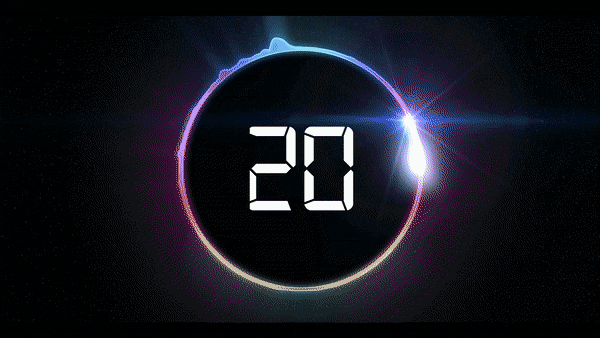 PRIPRAV SA NA ĎALŠÍ CVIK
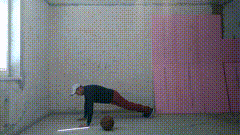 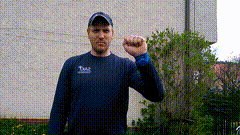 5.
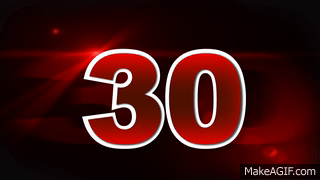 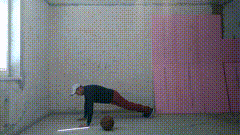 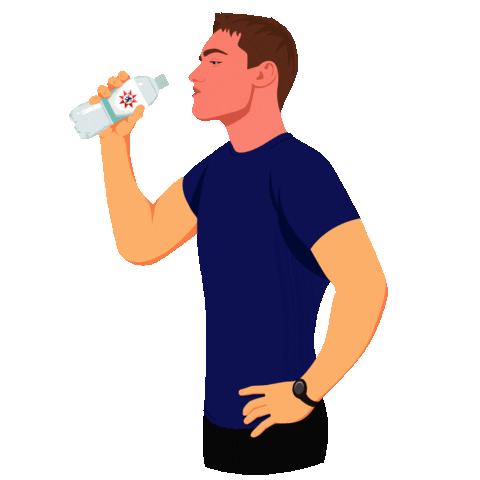 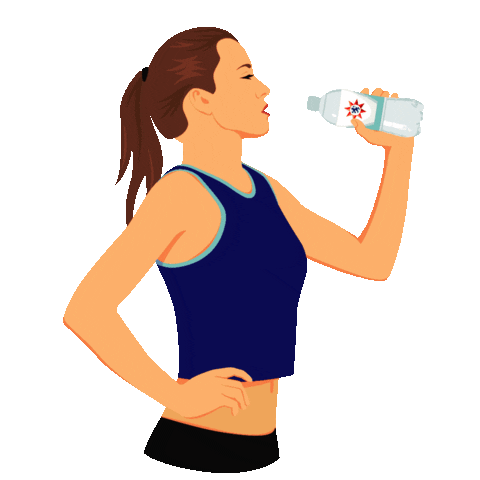 KONIEC DRUHÉHO KOLANASLEDUJE PAUZA  60 SEKÚND
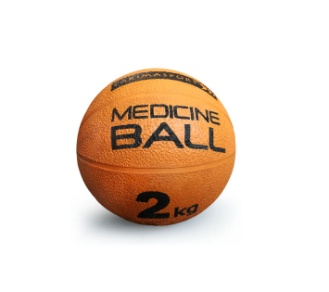 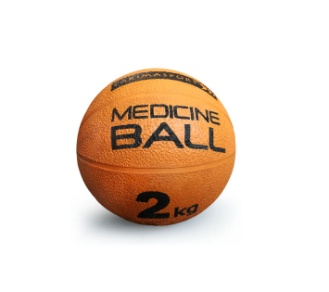 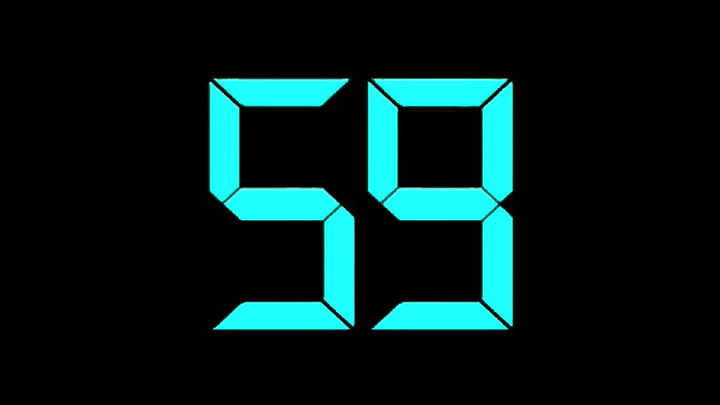 TRETIE KOLO
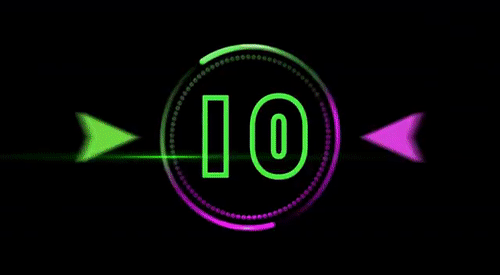 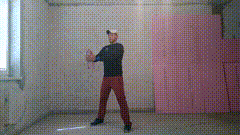 PRIPRAV SA NA PRVÝ CVIK
1.
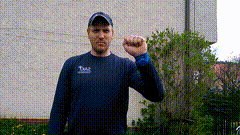 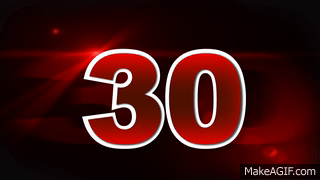 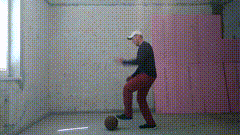 PAUZA
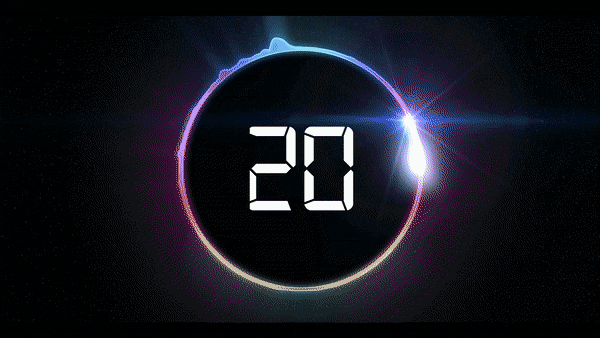 PRIPRAV SA NA ĎALŠÍ CVIK
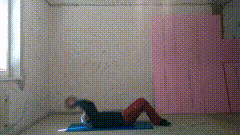 2.
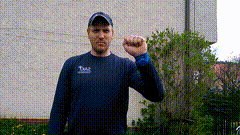 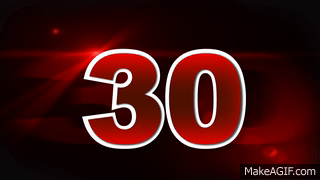 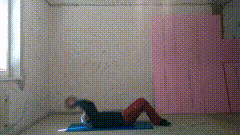 PAUZA
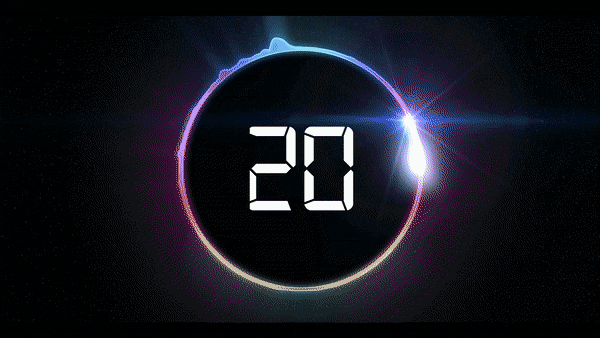 PRIPRAV SA NA ĎALŠÍ CVIK
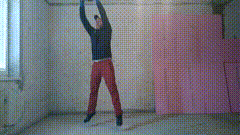 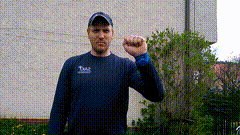 3.
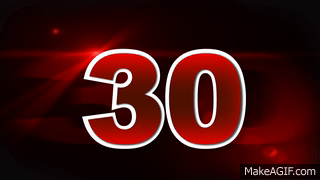 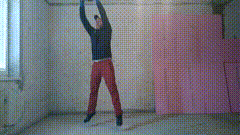 PAUZA
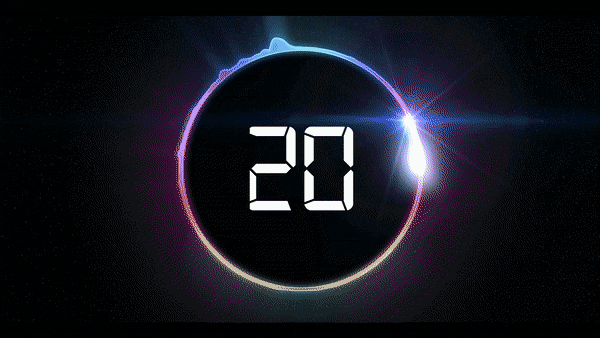 PRIPRAV SA NA ĎALŠÍ CVIK
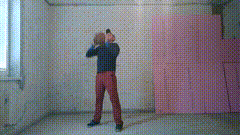 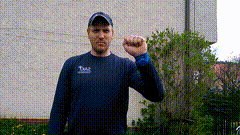 4.
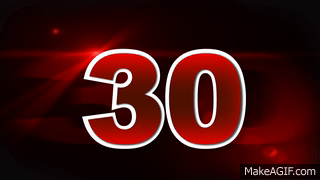 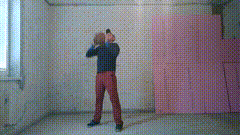 PAUZA
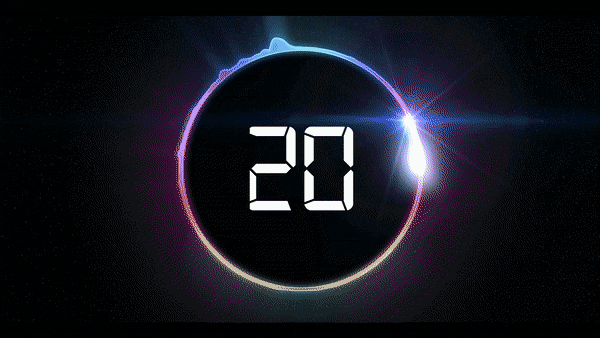 PRIPRAV SA NA ĎALŠÍ CVIK
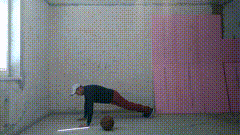 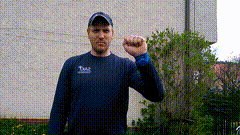 5.
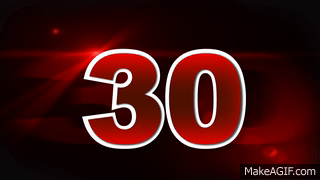 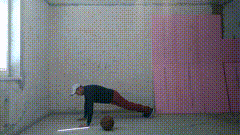 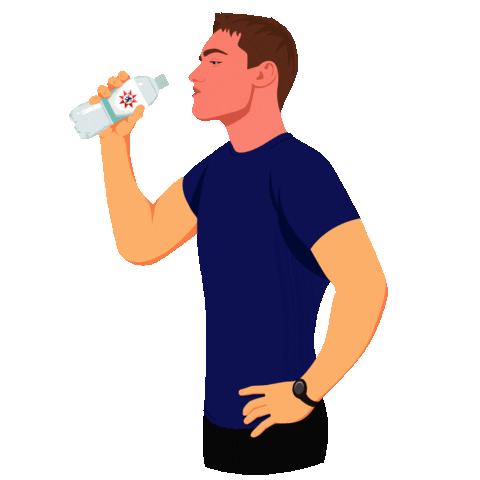 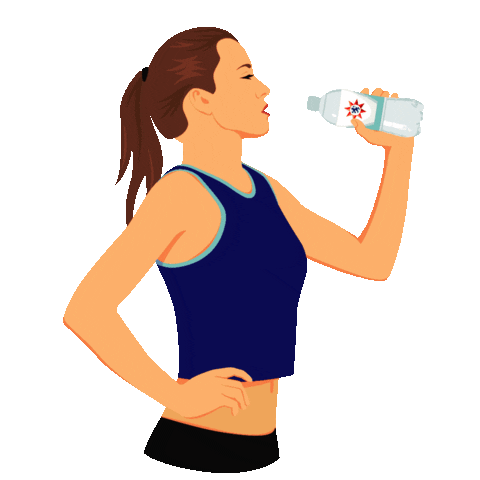 KONIEC TRETIEHO KOLANASLEDUJE PAUZA  60 SEKÚND
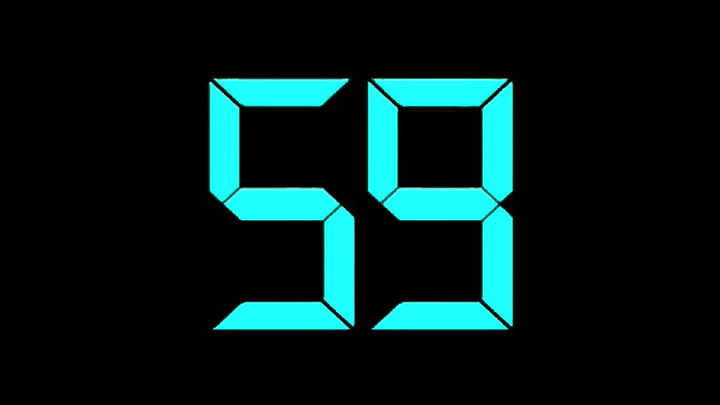 C) ZÁVEREČNÉ UKĽUDNENIE
ZAČÍNAME ZA
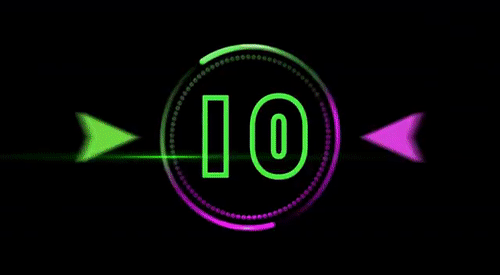 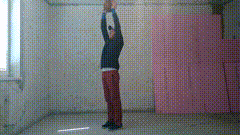 PRIPRAV SA NA PRVÝ CVIK
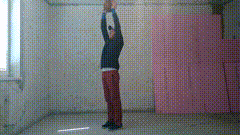 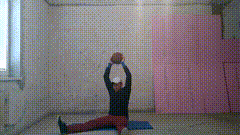 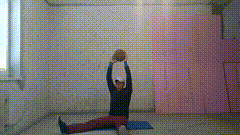 GRATULUJEM
 
ABSOLVOVAL/A  SI CELÝ TRÉNING
VERÍM ŽE SI SI SO MNOU DOBRE ZACVIČIL/A A NEZABUDNI NABUDÚCE POKRAČUJEME ZNOVA !!!
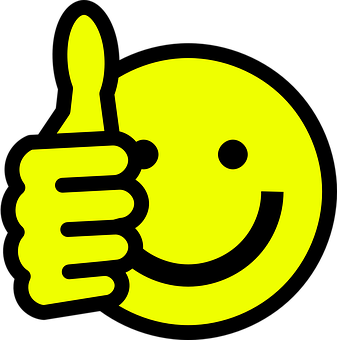